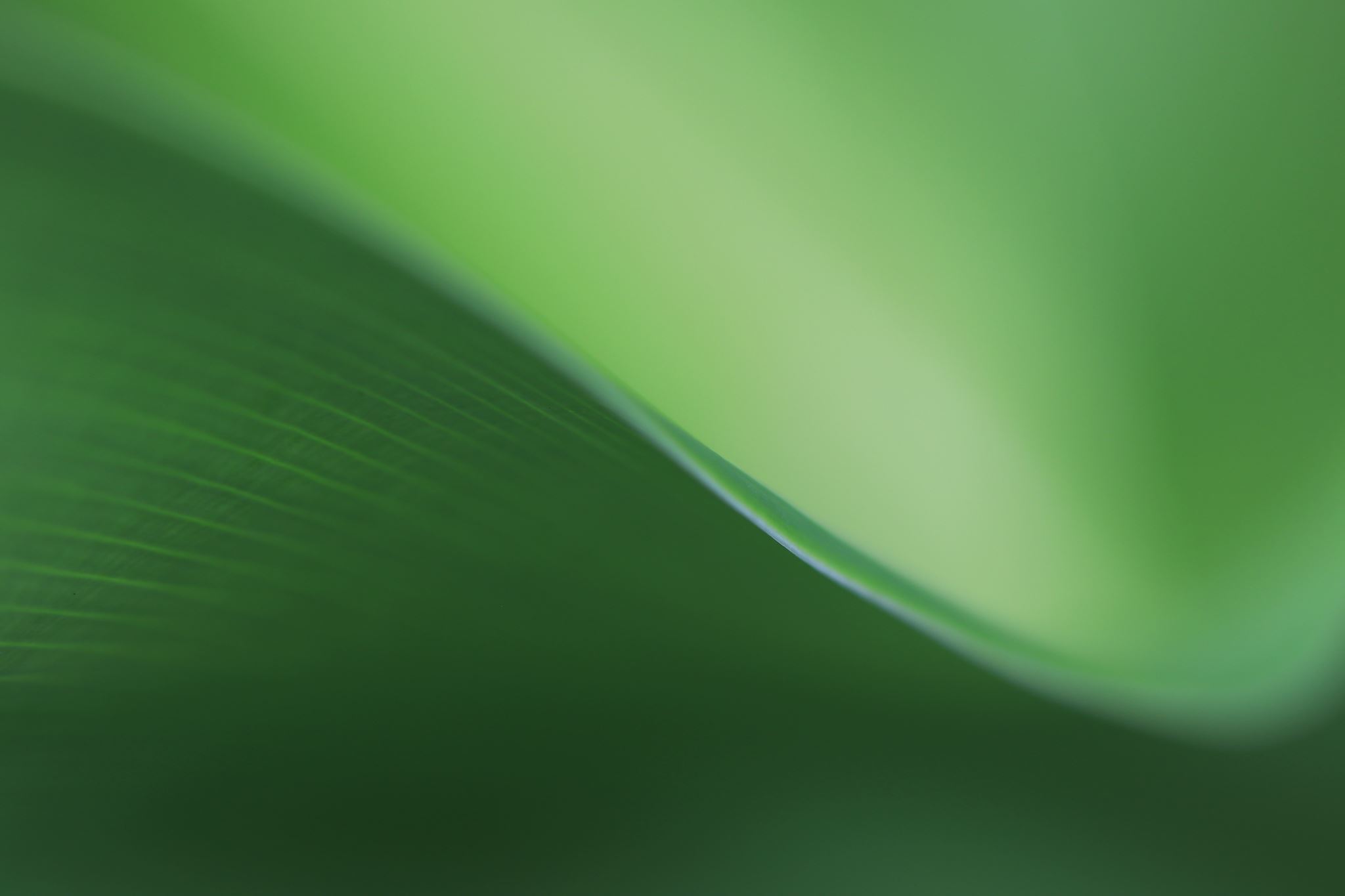 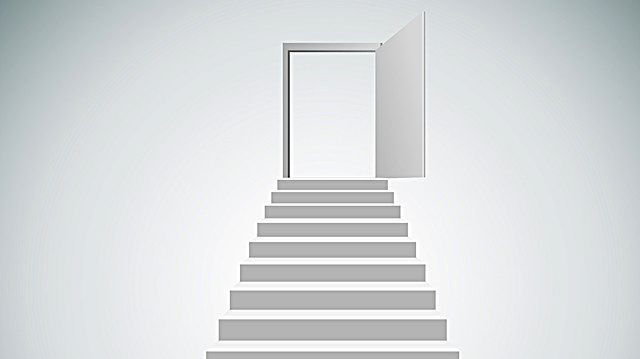 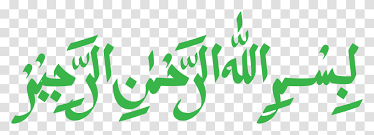 মুসলিম নারী হিসেবে জীবনের লক্ষ্য ও উদ্দেশ্য
Sisters’ Forum In Islam
আসসালামু’আলাইকুম ওয়া রাহমাতুল্লাহী ওয়া বারাকাতুহ
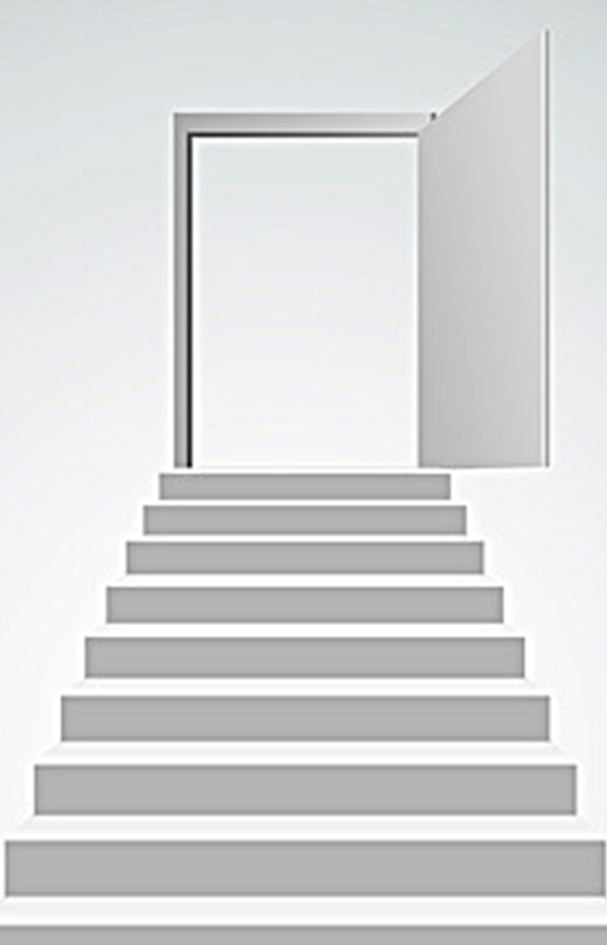 লক্ষ্য হলো চূড়ান্ত গন্তব্যস্থল আর উদ্দেশ্য হলো সেই গন্তব্যস্থলে পৌছানোর সংক্ষিপ্ত ও নির্দিষ্ট পদক্ষেপসমূহ।
মূলত লক্ষ্যকে চুড়ান্ত রূপ দেওয়ার জন্যই উদ্দেশ্য তৈরী হয়।
লক্ষ্য
• গুরুত্ব:
• লক্ষ্য নির্ধারণ ছাড়া কোন উদ্দেশ্যে থাকতে পারা যায় না।
• উদ্দেশ্য ছাড়া, লক্ষ্যের কাছাকাছি আসাও অসম্ভব।
উদ্দেশ্য
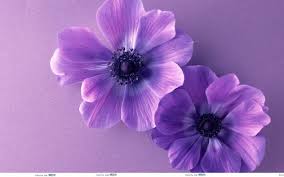 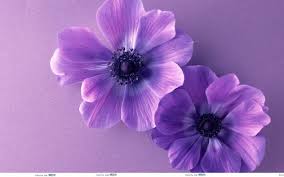 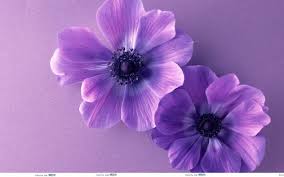 আমাদের জীবনের  লক্ষ্য ও উদ্দেশ্যের প্রকৃত বাস্তবতা উপলব্ধি করা যাবে যখন আমরা আমাদের পরিচয় জানতে পারবো।
 নিজেদের প্রশ্ন করে দেখি --------
  * কে আমি?
  * কোথা থেকে ও কেনো এই পৃথিবীতে এসেছি? 
  * দুনিয়ার জীবনই কি শেষ?
  * সর্বশেষ কি হবে আমার?
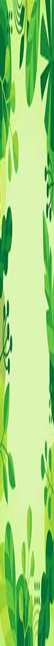 মহান আল্লাহ সৃষ্টির কোনকিছুই অযথা সৃষ্টি করে নাই। প্রতিটি সৃষ্টির পিছনে হিকমাহ রয়েছে।. আল্লাহ তাআলা বলেন:
أَفَحَسِبْتُمْ أَنَّمَا خَلَقْنَاكُمْ عَبَثًا وَأَنَّكُمْ إِلَيْنَا لَا تُرْجَعُونَ
 “তোমরা কি মনে কর আমি তোমাদেরকে অনর্থক সৃষ্টি করেছি। তোমরা আমার নিকট প্রত্যাবর্তন করবে না।” (সূরা মুমিনূন : ১১৫)
“আমি আসমান-জমিন আর এ দুটির মাঝে যা আছে সে সব তামাশা করে সৃষ্টি করিনি। আমি ও দুটিকে যথাযথ উদ্দেশ্যে সৃষ্টি করেছি। কিন্তু অধিকাংশ মানুষ তা জানে না। এদের সবার পুনরুজ্জীবনের জন্য নির্ধারিত সময়টিই এদের ফায়সালার দিন” (সূরা আদ দুখান : ৩৮-৪০)
  “হা-মীম। এই কিতাব পরাক্রমশালী, প্রজ্ঞাময় আল্লাহর পক্ষ থেকে অবতীর্ণ। নভোমন্ডল, ভূ-মন্ডল ও এতদুভয়ের মধ্যবর্তী সবকিছু আমি যথাযথভাবেই এবং নির্দিষ্ট সময়ের জন্যেই সৃষ্টি করেছি। কাফেরদেরকে যে বিষয়ে সাবধান করা হয়েছে তারা তা থেকে মুখ ফিরিয়ে নেয়।”
                                                                                                     (সূরা আহকাফ : ১-৩)
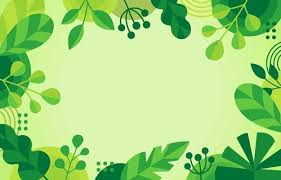 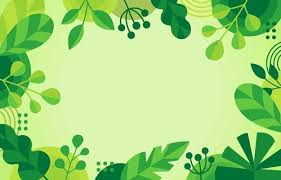 কে আমি?
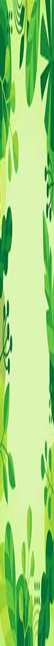 মহান রাব্বুল আ’আলামীন আমাদের পরিচয় নির্ধারন করেই দিয়েছেন। আল কুর’আনে ইরশাদ হয়েছে-
মাটির শুকনো ঢিলের মত পচা কাঁদা থেকে তিনি মানুষকে সৃষ্টি করেছেন৷সূরা আর রহমানঃ ১৪
আপন তত্ত্বের প্রতি মানুষের লক্ষ্য করা উচিত যে, সে কোন জিনিস থেকে পয়দা হয়েছে,? সে পয়দা হয়েছে সবেগে নির্গত এক পানি থেকে যা পিঠ ও বক্ষ অস্থির মাঝখান থেকে বেরিয়ে আসে”। ( সুরা আত তারিকঃ ৫-৭ )
“হে মানুষ! তোমার সেই দয়ালু রব সম্পর্কে কি জিনিস তোমাকে প্রতারিত করেছে? যিনি তোমাকে পয়দা করেছেন তোমার অঙ্গ-প্রত্যঙ্গ-গুলো ঠিক করেছেন, তোমার শক্তি ক্ষমতার মধ্যে ভারসাম্য স্থাপন করেছেন এবং যে আকৃতিতে ইচ্ছা করেছেন তোমার উপাদানসমূহ সংযোজিত করেছেন। সূরা ইনফিতারঃ ৬-৮
আমি মানুষকে পয়দা করেছি সর্বোত্তম কাঠামোয় ৷ ত্বীনঃ ৪
হে মানব জতি ! তোমাদের রবকে ভয় করো৷ তিনি তোমাদের সৃষ্টি করেছেন একটি প্রাণ থেকে ৷ আর সেই একই প্রাণ থেকে সৃষ্টি করেছেন তার জোড়া ৷ তারপর তাদের দুজনার থেকে সারা দুনিয়ায় ছড়িয়ে দিয়েছেন বহু পুরুষ ও নারী ৷ নিসাঃ ১
‘মানুষ কি দেখে না যে, আমরা তাকে সৃষ্টি করেছি শুক্রবিন্দু থেকে? অতঃপর সে হয়ে গেল প্রকাশ্যে বিতন্ডাকারী। সে আমাদের সম্পর্কে নানারূপ দৃষ্টান্ত বর্ণনা করে। অথচ সে নিজের সৃষ্টি সম্পর্কে ভুলে যায়, আর বলে যে, কে জীবিত করবে এসব হাড়গোড় সমূহকে, যখন সেগুলো পচে গলে যাবে? (ইয়াসীনঃ৭৭-৭৮)।
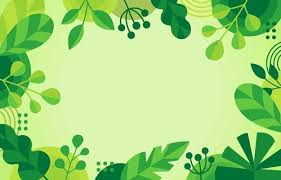 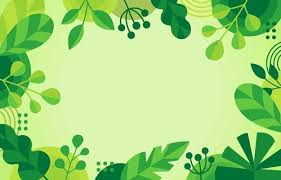 কে  আমি ও কেনো এই পৃথিবীতে এসেছি?
৫১:৫৬ وَ مَا خَلَقۡتُ الۡجِنَّ وَ الۡاِنۡسَ اِلَّا لِیَعۡبُدُوۡنِ
আমি সৃষ্টি করেছি জ্বিন ও মানুষকে কেবল এ জন্য যে, তারা আমারই ইবাদত করবে। সূরা আয যারিয়াতঃ ৫৬
এই আয়াতসমূহ থেকে একজন মানুষের মূল পরিচয় হলো অত্যন্ত তুচ্ছ একটি জিনিষ থেকে সৃষ্টি করেছেন, তারপর একটি উন্নত সুন্দর ভারসাম্যপূর্ণ গঠন দান করেছেন। এর মূল লক্ষ্যই হলো রবের ইবাদাত করা অর্থাৎ একজন মানুষের মূল পরিচয় হলো সে আল্লাহ রাব্বুল আ’লামীনের আব্দ বা দাস।
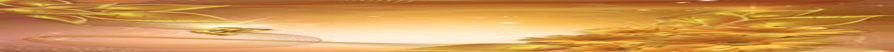 ইবাদত অর্থ আনুগত্য, দাসত্ব করা, সর্বোচ্চ পর্যায়ের নত হওয়া।
যে ব্যক্তি কারো মালিকানাধীন -স্বাধীন নয়, তাকে বলা হয় আব্দ।
إِنَّنِي أَنَا اللَّهُ لَا إِلَٰهَ إِلَّا أَنَا فَاعْبُدْنِي 
আমি-ই আল্লাহ্। আমি ছাড়া আর কোন ইলাহ নেই। সুতরাং তুমি কেবল আমারই ইবাদত করো। ত্বাহা-১৪
 সে আল্লাহ্ই তোমাদের রব! তিনি ব্যতীত অন্য কোন ইলাহ নেই। তিনি সমুদয় বস্তুর স্রষ্টা। সুতরাং তোমরা কেবল তাঁরই ইবাদত করো এবং তিনি সব জিনিসের যথাযথ খবর রাখেন। আনআম-১০২
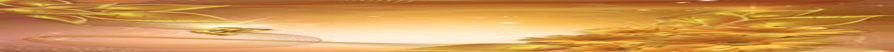 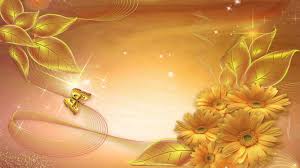 মহান আল্লাহ তাঁর ইবাদত করার ক্ষেত্রে মানুষের মধ্যে দু’টি অবস্থা ও ব্যবস্থা সৃষ্টি করে দিয়েছেন :
 ১. প্রাকৃতিক বা জন্মগতভাবে মানুষ আল্লাহর দাস,
 ২. আল্লাহর দাস হবার ব্যাপারে সে স্বাধীন।
এ দু’টি অবস্থার কারণ হলো, মানুষের মধ্যে আল্লাহ দু’টি সত্তা সৃষ্টি করেছেন :
১. বস্তুগত সত্তা। অর্থাৎ তার অঙ্গ প্রত্যঙ্গ ও অন্যান্য বস্তুগত উপাদানসমূহ।
২. বুদ্ধিগত ও নৈতিক সত্তা। এর মধ্যে রয়েছে তার: intelligence, cognition. perception, sensation, ethics, judgment, feeling, will, choice, intention, desire, rationality, option, opinion, decisive power.
আল্লাহ বলেছেন যে, আমি আমার বান্দাদের ‘হানীফ’ অর্থাৎ ‘আল্লাহর প্রতি একনিষ্ঠ রূপে সৃষ্টি করেছি। অতঃপর শয়তান তার পিছে লেগে তাকে আল্লাহর পথ থেকে দূরে নিয়ে গেছে।. মুসলিমঃ২৮৬৫
প্রত্যেক মানবশিশুই ফিৎরাতের উপরে জন্মগ্রহণ করে। অতঃপর তার পিতা-মাতা তাকে ইহুদী-নাছারা বা মজূসী (অগ্নিউপাসক) বানায়’৷ মুত্তাফাক্ব আলাইহ
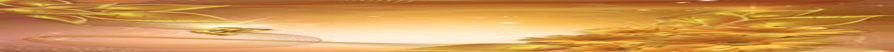 পরম দয়াবান মহান আল্লাহ মানুষকে বস্তুগত সত্তার সাথে সাথে একটি বুদ্ধিবৃত্তিক সত্তাও দিয়েছেন এবং সে সত্তাটিকে স্বাধীন করে দিয়েছেন। অর্থাৎ তিনি মানুষকে দিয়ে দিয়েছেন ইচ্ছার ও সিদ্ধান্ত গ্রহণের স্বাধীনতা (Freedom of will & freeom of choice)।
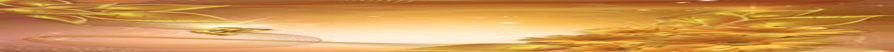 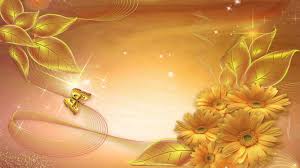 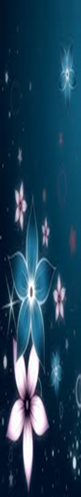 কোথা থেকে এই পৃথিবীতে এসেছি
আবার  সেই সময়ের কথা একটু স্মরণ কর যখন তোমাদের রব ফেরেশতাদের   বলেছিলেন , “আমি পৃথিবীতে একজন খলীফা- প্রতিনিধি  নিযুক্ত করতে চাই ৷” তারা বললো , “আপনি কি পৃথিবীতে এমন কাউকে নিযুক্ত করতে চান যে সেখানকার ব্যবস্থাপনাকে বিপর্যস্থ করবে এবং রক্তপাত করবে?  আপনার প্রশংসা ও স্তুতিসহকারে তাসবীহ পাঠ এবং আপনার পবিত্রতা বর্ণনা তো আমরা করেই যাচ্ছি৷ ”  আল্লাহ বললেন, “আমি জানি যা তোমরা জানো না ৷ (সূরা বাক্বারাহঃ ৩০)।
অতঃপর তিনি তার (আদম) থেকে তার যুগল (হাওয়াকে) সৃষ্টি করেছেন।’ (সুরা যুমার : ৬)
 
هو الذي خلقكم من نفس واحدة و جعل منها زوجها ليسكن إليها  
তিনি ঐ সত্তা যিনি তোমাদের সৃষ্টি করেছেন একটি ‘নফস’ থেকে এবং বানিয়েছেন তার থেকে তার জোড়া যেন সে তার কাছে স্বস্তি লাভ করে। 
                                              (সূরা আরাফ : ১৮৯)
আর তাঁর নিদর্শনাবলীর মধ্যে রয়েছে , তিনি তোমাদের জন্য তোমাদেরই জাতি থেকে সৃষ্টি করেছেন স্ত্রীগণকে,  যাতে তোমরা তাদের কাছে প্রশান্তি লাভ করো   এবং তোমাদের মধ্যে ভালোবাসা ও দয়া সৃষ্টি করেছেন৷ অবশ্যই এর মধ্যে বহু নিদর্শন রয়েছে তাদের জন্য যারা চিন্তা- ভাবনা করে৷ (সুরা রুম : ২১)
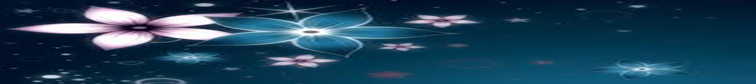 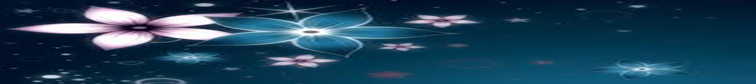 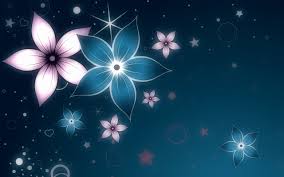 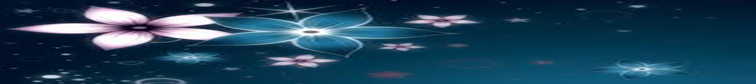 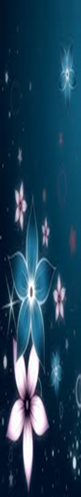 কোথা থেকে এই পৃথিবীতে এসেছি
তখন আমরা আদমকে বললাম, “তুমি ও তোমার স্ত্রী উভয়েই জান্নাতে থাকো এবং এখানে স্বাচ্ছন্দের সাথে ইচ্ছে মতো খেতে থাকো, তবে এই গাছটির কাছে যেয়ো না ৷অন্যথায় তোমরা দু’জন যালেমদের  অন্তরভুক্ত হয়ে যাবে। ”সূরা বাক্বারাহঃ ৩৫  
মহান আল্লাহ বলেছেন-
আমরা বললাম , “ তোমরা সবাই এখান থেকে নেমে যাও । এরপর যখন আমার পক্ষ থেকে কোন হিদায়াত তোমাদের কাছে পৌছুবে তখন যারা আমার সেই হিদায়াতের অনুসরণ করবে তাদের জন্য থাকবে না কোন ভয় দুঃখ বেদনা ৷  
আর যারা একে গ্রহণ করতে অস্বীকৃতি জানাবে এবং আমার আয়াতকে মিথ্যা বলে উড়িয়ে দেবে তারা হবে আগুনের মধ্যে প্রবেশকারী ৷ সেখানে তারা থাকবে চিরকাল ৷(সূরা বাক্বারাহ ৩৮-৩৯)।
‘তোমরা পৃথিবীতেই জীবনযাপন করবে, সেখানেই মৃত্যুবরণ করবে এবং সেখান থেকেই তোমরা পুনরুত্থিত হবে’ 
                                                                                    (সুরা আ‘রাফঃ২০-২৫)।
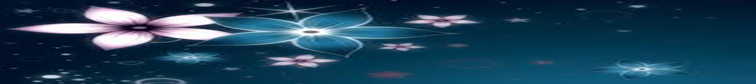 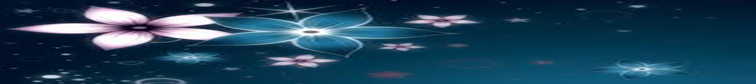 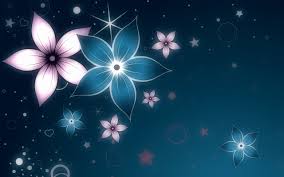 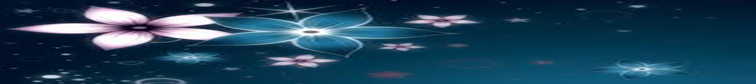 জান্নাত                পৃথিবী                  জান্নাত/জাহান্নাম

মানুষের পুরু জীবন যাত্রার এই ভ্রমনের সাময়িক বিরতিকাল হ’ল তিনটি : 
১- দারুদ দুনিয়া। অর্থাৎ যেখানে আমরা এখন বসবাস করছি 
২- দারুল বরযখ। অর্থাৎ মৃত্যুর পরে কবরের জগত। 
৩- দারুল ক্বারার। অর্থাৎ ক্বিয়ামতের দিন শেষ বিচার শেষে জান্নাত বা জাহান্নামের চিরস্থায়ী ঠিকানা।
অতএব পৃথিবী হ’ল মানুষের জন্য সাময়িক পরীক্ষাগার মাত্র।
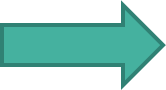 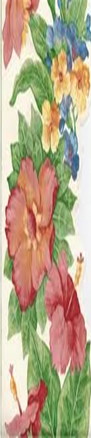 মহান আল্লাহ জানিয়েছেন-
الَّذِي خَلَقَ الْمَوْتَ وَالْحَيَاةَ لِيَبْلُوَكُمْ أَيُّكُمْ أَحْسَنُ عَمَلًا ۚ وَهُوَ الْعَزِيزُ الْغَفُورُ
তিনি মৃত্যু ও জীবন সৃষ্টি করেছেন, কাজের দিক দিয়ে তোমাদের মধ্যে কে উত্তম তা পরীক্ষা করে দেখার জন্য৷ আর তিনি পরাক্রমশালী ও ক্ষমাশীলও৷সূরা মূলকঃ ২
প্রথম হলো, মৃত্যু এবং জীবন একমাত্র আল্লাহরই দেয়া। কেউ জীবন বা মৃত্যু দিতে পারে না।
 দ্বিতীয় হলো, মানুষ একটি সৃষ্টি, তাকে ভাল এবং মন্দ উভয় প্রকার কাজ করার শক্তি দেয়া হয়েছে৷ জীবন তার জন্য পরীক্ষার সময় বা অবকাশ মাত্র৷ মৃত্যুর অর্থ হলো, তার পরীক্ষার সময় ফুরিয়ে গেছে৷ 
তৃতীয় হলো, এ পরীক্ষার জন্য স্রষ্টা সবাইকে কাজের সুযোগ দিয়েছেন৷ সে ভাল মানুষ না খারাপ মানুষ, এ পৃথিবীতে কাজের মাধ্যমে সে যাতে তার প্রকাশ ঘটাতে পারে সে জন্য সৃষ্টিকর্তা প্রত্যেককে কাজের সুযোগ দিয়েছেন৷
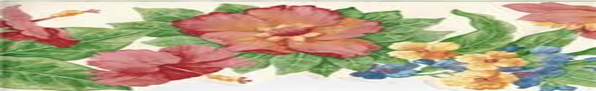 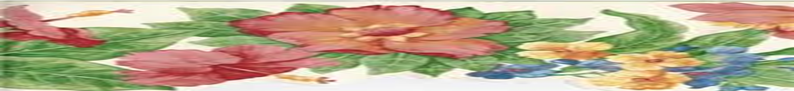 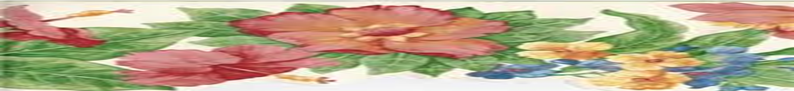 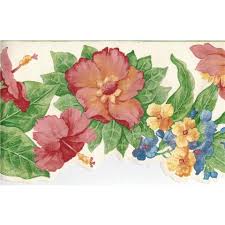 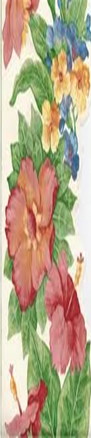 চতুর্থ হলো, কার কাজ ভাল এবং কার কাজ খারাপ প্রকৃতপক্ষে সৃষ্টিকর্তাই তার ফায়সালা করবেন৷ কাজের ভাল -মন্দ বিচার করার মানদণ্ড  
              নির্ধারণ করা পরীক্ষার্থীর কাজ নয়, বরং পরীক্ষা গ্রহণকারীর কাজ৷ তাই যারাই পরীক্ষায় সফল হতে চাইবে, 
 তাদেরকে জানতে হবে পরীক্ষা গ্রহণকারীর দৃষ্টিতে ভাল কাজ কি? 
পঞ্চম বিষয়টি পরীক্ষা কথাটির মধ্যেই নিহিত৷ তা হলো, যার কাজ যেমন হবে তাকে সে অনুপাতেই প্রতিফল দেয়া হবে৷ কারণ ফলাফলই যদি না থাকে তাহলে পরীক্ষা নেয়ার আদৌ কোন অর্থ হয় না৷
 জান্নাত থেকে নেমে আসা মানুষ এই পরীক্ষাস্থলে পরীক্ষা শেষে সুন্দর ফল লাভে পুনরায় জান্নাতে ফিরে যাবে, অথবা ব্যর্থকাম হয়ে জাহান্নামে নিক্ষিপ্ত হবে। অতঃপর সেখানেই হবে তাদের সর্বশেষ যাত্রাবিরতি এবং সেটাই হবে তাদের চূড়ান্ত ও চিরস্থায়ী ঠিকানা। আল্লাহ বলেন,
 ‘মাটি থেকেই আমরা তোমাদের সৃষ্টি করেছি। ঐ মাটিতেই তোমাদের ফিরিয়ে নেব। অতঃপর ঐ মাটি থেকেই আমরা তোমাদেরকে পুনরায় বের করে আনব’ (ত্বোয়াহা ২০/৫৫)।
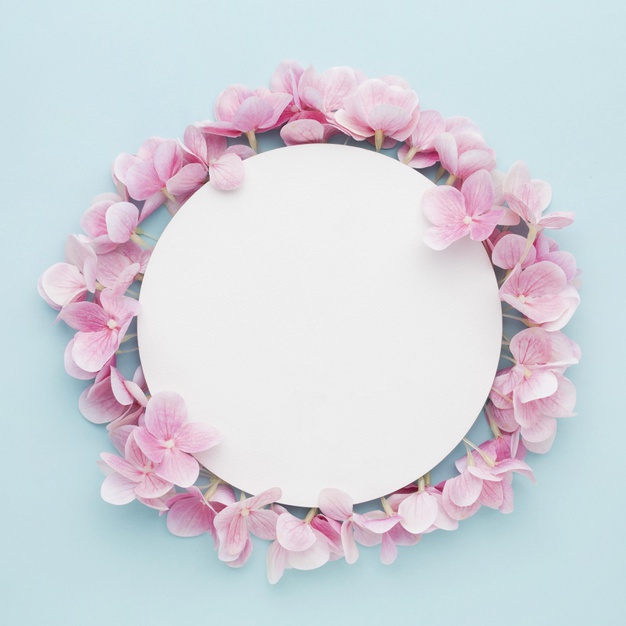 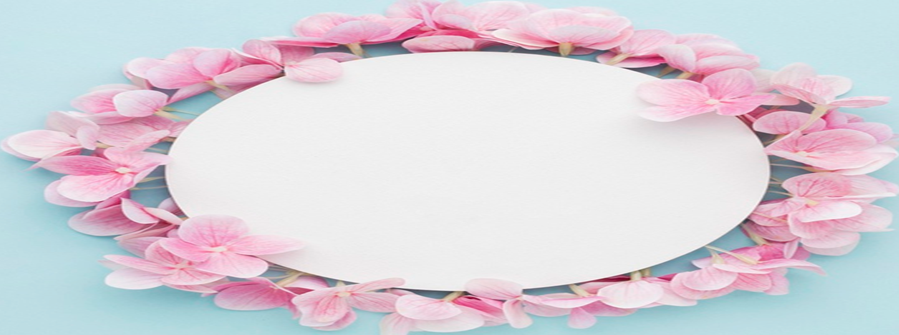 আমাদের লক্ষ্য হলো মহান রবের সন্তুষ্টি ও ক্ষমা লাভ যেনো আখেরাতে আবার জান্নাতে ফিরে যেতে পারি।
উদ্দেশ্য হলো এই লক্ষ্য বাস্তবায়নের জন্য অহীর জ্ঞানের আলোকে যে নির্দেশীকা দেয়া আছে তার বাস্তব অনুশীলনে নিয়োজিত থাকা।
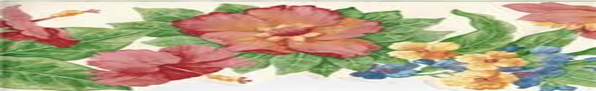 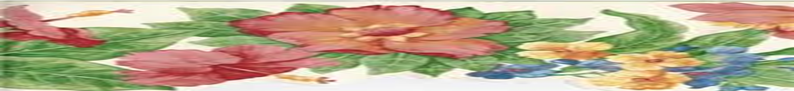 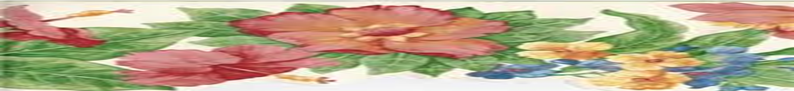 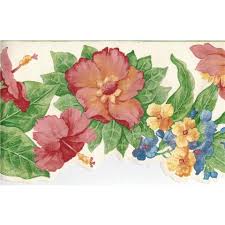 মুসলিম ও  অমুসলিমের লক্ষ্য ও উদ্দেশ্য এর মাঝে পার্থক্যের রুপ রেখা
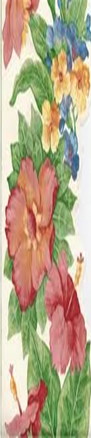 যদি দু’জনকেই দেখি তবে দেখবো উভয়েই হয়তো দুনিয়াতে একটি সুন্দর জীবন লাভ করেছেন। কিন্তু কুর’আনে বলা হয়েছে তাদের মাঝে রয়েছে বিস্তর দূরত্বঃ
إِنَّ سَعْيَكُمْ لَشَتَّىٰ
 আসলে তোমাদের প্রচেষ্টা নানা ধরনের৷ সূরা আল লাইলঃ ৪  
ঈমানদার ব্যক্তি কি অবাধ্যের অনুরূপ? তারা সমান নয়। (সুরা আস সাজদাহ:১৮)
যে কেউ আশু লাভের  আকাঙ্ক্ষা করে, তাকে আমি এখানেই যাকিছু দিতে চাই দিয়ে দেই, তারপর তার ভাগে জাহান্নাম লিখে দেই, যার উত্তাপ সে     
 ভুগবে নিন্দিত ও ধিকৃত হয়ে৷
 আর যে ব্যক্তি আখেরাতের প্রত্যাশী হয় এবং সে জন্য প্রচেষ্টা চালায়, যেমন সে জন্য প্রচেষ্টা চালানো উচিত এবং সে হয় মুমিন, এ ক্ষেত্রে এমন  
 প্রত্যেক ব্যক্তির প্রচেষ্টার যথোচিত মর্যাদা দেয়া হবে৷
 এদেরকেও এবং ওদেরকেও, দু দলকেই আমি (দুনিয়ায়) জীবন উপকরণ দিয়ে যাচ্ছি, এ হচ্ছে তোমার রবের দান এবং তোমার রবের দান রুখে 
 দেবার কেউ নেই৷ 
কিন্তু দেখো, দুনিয়াতেই আমি একটি দলকে অন্য একটির ওপর কেমন শ্রেষ্ঠত্ব দিয়ে রেখেছি এবং আখেরাতে তার মর্যাদা আরো অনেক বেশী হবে এবং তার শ্রেষ্ঠত্বও আরো অধিক হবে। সূরা বনী ইসরাইলঃ ১৭-২১
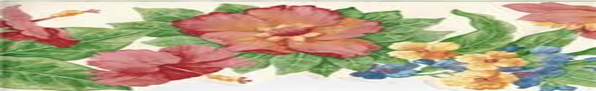 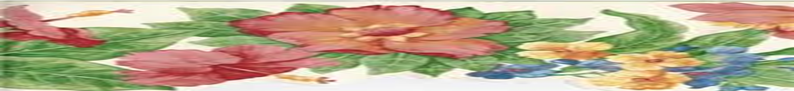 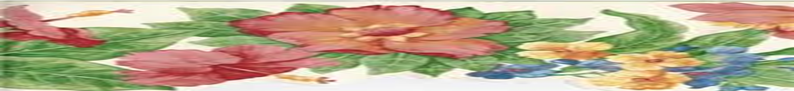 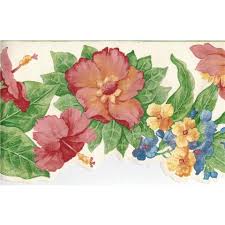 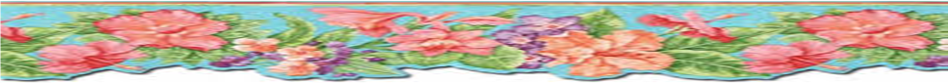 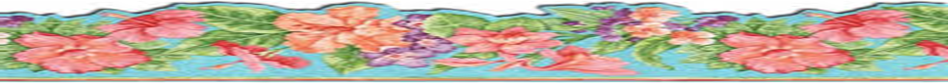 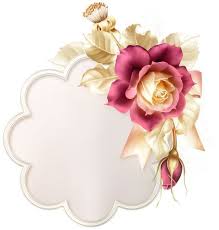 বল, ‘যারা বিভ্রান্তিতে আছে, পরম দয়াময় তাদেরকে প্রচুর ঢিল দেবেন; পরিশেষে যখন তারা যে বিষয়ে তাদেরকে সতর্ক করা হচ্ছে তা প্রত্যক্ষ করবে; তা শাস্তি হোক অথবা কিয়ামতই হোক; তখন তারা জানতে পারবে, কে মর্যাদায় নিকৃষ্ট ও কে দলবলে দুর্বল। সূরা মরিয়মঃ ৭৫
وَإِنَّ لَنَا لَلْآخِرَةَ وَالْأُولَىٰ
 আর আসলে আমি তো আখেরাত ও দুনিয়া উভয়েরই মালিক। সূরা আল লাইলঃ ১৩
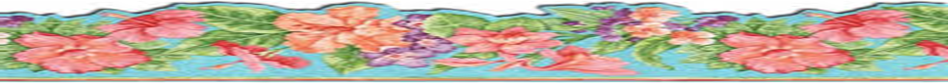 ‘দুনিয়া পেছনের দিকে চলে যাচ্ছে। আর পরকাল সামনে চলে আসছে। (মানুষের অন্তরে) এ দু’টির প্রতিটিরই রয়েছে (প্রবল) আসক্তি। সুতরাং তোমরা পরকালের প্রতি আসক্ত হও। দুনিয়ায় আসক্ত হইও না। কারণ এখন (দুনিয়া) আমলের সময়; কিন্তু (কোনো) হিসাব নেই। আর আগামীকাল (পরকাল) হবে হিসাবের; সেখানে আমল করার (কোনো) সুযোগ নেই।’ (বুখারি)
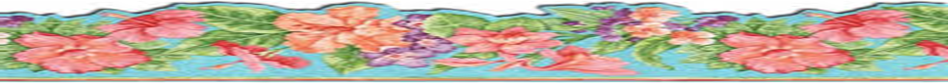 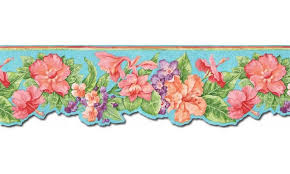 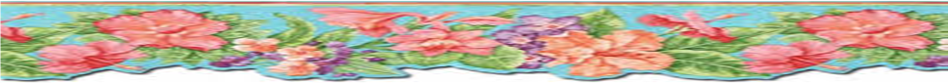 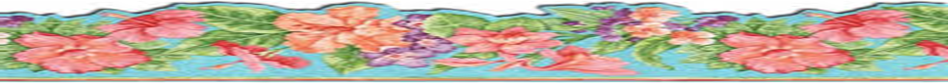 নিশ্চয় আল্লাহর কাছে যা আছে, তা উত্তম তোমাদের জন্যে, যদি তোমরা জ্ঞানী হও। তোমাদের কাছে যা আছে নিঃশেষ হয়ে যাবে এবং আল্লাহর কাছে যা আছে, কখনও তা শেষ হবে না। যারা সবর করে, আমি তাদেরকে প্রাপ্য প্রতিদান দেব তাদের উত্তম কর্মের প্রতিদান স্বরূপ যা তারা করত। 
           (সুরা আন নহল: ৯৫-৯৬)
আপনার কাছে যা আছে তা দিয়েই পরকালীন জীবনের পাথেয় সংগ্রহ শুরু করুন, তবে মনে রাখবেন পাথেয়ই আমাদের চূড়ান্ত লক্ষ্য নয়, আল্লাহ আমাদের যে নিয়ামত দান করেছেন, দেহ, মন, শিক্ষা ও সম্পদ সব কিছু দিয়ে পরকালীন পাথেয় উপার্জনের একটিই লক্ষ্য আর তা হচ্ছে আল্লাহর সন্তুষ্টি অর্জন ও জান্নাত লাভ।
রাসূল স. এবং তাঁর সাহাবাগণ দুনিয়াকে কেন্দ্র করেই পরিকল্পনা সাজিয়েছিলেন ফলে তাদের নাম চিরঅম্লান হয়ে  রয়েছেন একই জীবন মৃত্যুর সন্ধিক্ষণে দাড়িয়েও তারা আখেরাতের পুরস্কারকেই বেছে নিয়েছেন। জীবনের চাওয়া পাওয়ার মাঝে কিভাবে সমতা বিধান করতে হয় তারা বাস্তব সাক্ষ্য রেখে গিয়েছেন।
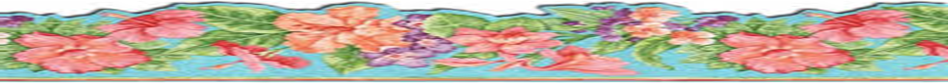 সাহাবাগণ জীবনের লক্ষ্য, উদ্দেশ্য, চেতনা, মূল্যবোধ, চরিত্র, কাজকর্ম সহ সকল ক্ষেত্রেই এক আমূল পরিবর্তন সাধন করেছিলেন এবং একটি লক্ষ্য সামনে রেখেই পথ চলেছেন, আর তা হল মহান স্রষ্টার সাথে সাক্ষাৎ লাভ সন্তুষ্ট পাওয়া অবস্থায়।
এভাবেই আমরা আল্লাহর কোর’আন ও রাসূল স. এর সুন্নাহ মোতাবেক জীবন যাপন করে নিজেদের জীবনের চূড়ান্ত লক্ষ্য স্থির করে তা অর্জনে চেষ্টা করতে পারি।
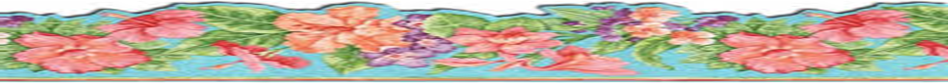 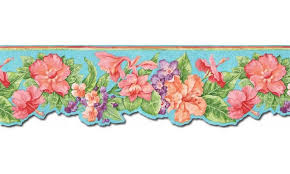 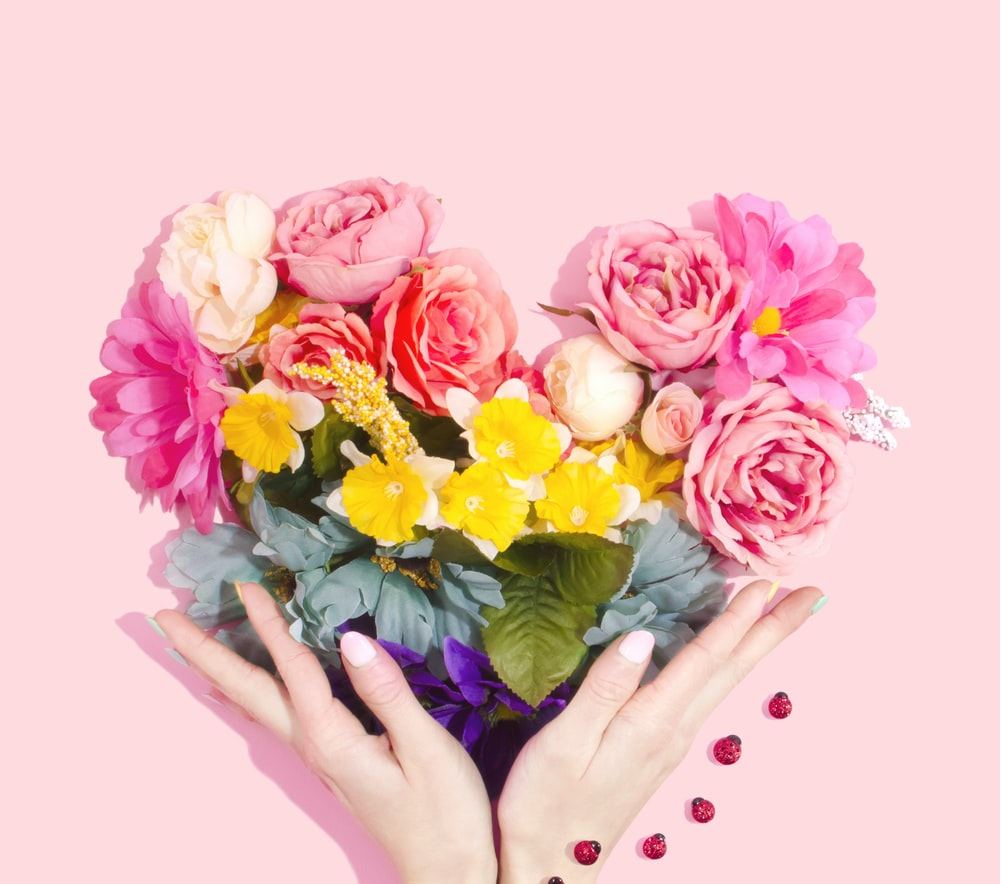 জাযাকুমুল্লাহি খাইরান
سُبْحَانَكَ اللَّهُمَّ وَبِحَمْدِكَ أَشْهَدُ أَنْ لآ إِلَهَ إِلاَّ أَنْتَ أَسْتَغْفِرُكَ وَأَتُوْبُ إِلَيْكَ- ‘সুবহা-নাকাল্লা-হুম্মা ওয়া বিহামদিকা, আশহাদু আল লা ইলা-হা ইল্লা আনতা, আস্তাগফিরুকা ওয়া আতূবু ইলাইকা’। ‘মহা পবিত্র তুমি হে আল্লাহ! তোমার প্রশংসার সাথে আমি সাক্ষ্য দিচ্ছি যে, তুমি ব্যতীত কোন উপাস্য নেই। আমি তোমার নিকটে ক্ষমা প্রার্থনা করছি এবং তোমার দিকেই ফিরে যাচ্ছি (বা তওবা করছি)।
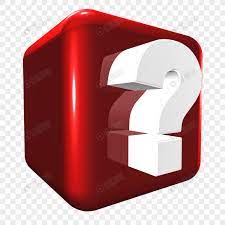 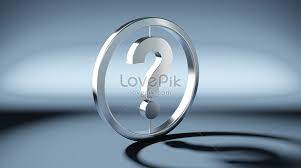 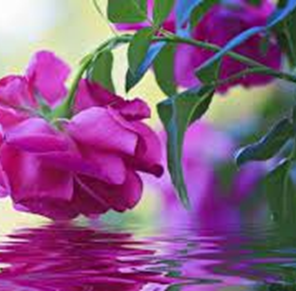 প্রশ্নঃ ১। জান্নাতে নারীর জন্য কি উপহার আছে সূরা নিসার আলোকে?
৪:১২৪ وَ مَنۡ یَّعۡمَلۡ مِنَ الصّٰلِحٰتِ مِنۡ ذَکَرٍ اَوۡ اُنۡثٰی وَ هُوَ مُؤۡمِنٌ فَاُولٰٓئِکَ یَدۡخُلُوۡنَ الۡجَنَّۃَ وَ لَا یُظۡلَمُوۡنَ نَقِیۡرًا
আর পুরুষ বা নারীর মধ্যে কেউ মুমিন অবস্থায় সৎকাজ করলে, তারা জান্নাতে প্রবেশ করবে এবং তাদের প্রতি অণু পরিমাণও যুলুম করা হবে না।
১২২- আর যারা ঈমান আনে ও সৎ কাজ করে, আমরা তাদেরকে প্রবেশ করাব জান্নাতে, যার পাদদেশে নদী প্রবাহিত, সেখানে তারা চিরস্থায়ী হবে; আল্লাহর প্রতিশ্রুতি সত্য। আর কে আল্লাহর চেয়ে কথায় সত্যবাদী?
৪০- আল্লাহ কারো ওপর এক অণু পরিমাণও জুলুম করেন না৷ যদি কেউ একটি সৎকাজ করে, তাহলে আল্লাহ তাকে দ্বিগুণ করে দেন এবং নিজের পক্ষ থেকে তাকে মহাপুরস্কার প্রদান করেন৷সূরা আন নিসাঃ৪০
৫৭-আর যারা ঈমান আনে এবং ভাল কাজ করে, অচিরেই আমরা তাদেরকে এমন জান্নাতে প্রবেশ করাব, যার পাদদেশে নদী-নালাসমূহ প্রবাহিত; যেখানে তারা চিরস্থায়ী হবে, সেখানে তাদের জন্য পবিত্র স্ত্রী থাকবে এবং তাদেরকে আমরা চিরস্নিগ্ধ ছায়ায় প্রবেশ করাব।
১৩- এসব আল্লাহর নির্ধারিত সীমা। কেউ আল্লাহ্‌ ও তাঁর রাসূলের আনুগত্য করলে আল্লাহ তাকে প্রবেশ করাবেন জান্নাতে, যার পাদদেশে নদী প্রবাহিত; তারা সেখানে স্থায়ী হবে আর এটাই হলো মহাসাফল্য।
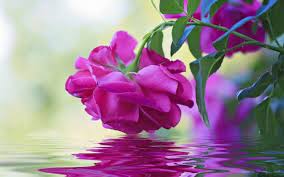 পৃথিবীতে যে নারীর একাধিক বার একাধিক পুরুষের সাথে বিবাহ হয়েছিল তারা সকলেই জান্নাতে গেলে তার পছন্দমত একজন স্বামীর সাথে বাস করবে। যেহেতু সেখানে মনমতো সবকিছু পাওয়া যাবে। নচেৎ শেষ স্বামীর স্ত্রী হয়ে থাকবে। 
                               (সঃ জামে’ ৬৬৯ ১নং)
একদা হুযাইফা (রাঃ) তার স্ত্রীকে বললেন, তুমি যদি জান্নাতে আমার স্ত্রী থাকতে চাও, তাহলে আমার পরে আর কাউকে বিয়ে করো না। কারণ, মহিলা তার পার্থিব শেষ স্বামীর অধিকারে থাকবে। (বাইহাকী, সিঃ সহীহাহ ১২৮১নং)
জান্নাতীদের নি‘আমত বর্ণনা করতে গিয়ে আল্লাহ বলেন,
﴿وَلَكُمۡ فِيهَا مَا تَشۡتَهِيٓ أَنفُسُكُمۡ وَلَكُمۡ فِيهَا مَا تَدَّعُونَ[فصلت: ٣١
“সেখানে তোমাদের জন্য আছে যা তোমাদের মন চায় এবং সেখানে তোমাদের জন্য আছে, যা তোমরা দাবী কর।” সূরা ফুসসিলাত: ৩১
﴿وَفِيهَا مَا تَشۡتَهِيهِ ٱلۡأَنفُسُ وَتَلَذُّ ٱلۡأَعۡيُنُۖ وَأَنتُمۡ فِيهَا خَٰلِدُونَ﴾ [الزخرف: ٧١
“এবং তথায় রয়েছে মন যা চায় এবং নয়ন যাতে তৃপ্ত হয়। তোমরা সেখানে চিরকাল থাকবে।” সূরা আয-যুখরুফ: ৭১
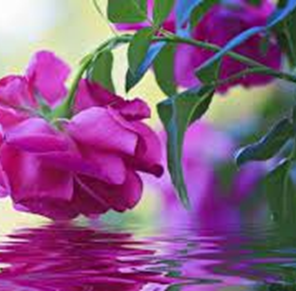 প্রশ্নঃ ২। নারীর পর্দা সম্পর্কে বিশেষ করে নিকাব, হাত ও পা মোজা সম্পর্কে শরীয়ার নির্দেশনা কি?
প্রথমত: আল্লাহ তা‘আলা বলেন,
﴿وَلۡيَضۡرِبۡنَ بِخُمُرِهِنَّ عَلَىٰ جُيُوبِهِنَّۖ﴾ [النور: ٣١]          
“তাদের গলদেশ ও বক্ষদেশ যেন মাথার কাপড় (ওড়না বা চাদর) দ্বারা আবৃত করে।” [সূরা আন-নূর, আয়াত: ৩১]
আল্লামা ইবন উসাইমীন রহ. বলেন, (আয়াতে বর্ণিত) খিমার হলো: যার দ্বারা মহিলা ঘোমটা দিয়ে স্বীয় মাথা আবৃত করে থাকে।
সুতরাং মহিলা যেহেতু চাদর বা ওড়না দ্বারা তার বক্ষদেশ আবৃত করার জন্য আদিষ্ট, অতএব সে তার চেহারা আবৃত করার জন্যও আদিষ্ট।
দ্বিতীয়ত: আল্লাহর বাণী:
﴿ يَٰٓأَيُّهَا ٱلنَّبِيُّ قُل لِّأَزۡوَٰجِكَ وَبَنَاتِكَ وَنِسَآءِ ٱلۡمُؤۡمِنِينَ يُدۡنِينَ عَلَيۡهِنَّ مِن جَلَٰبِيبِهِنَّ﴾ [الاحزاب: ٥٩]
“হে নবী! তুমি তোমার স্ত্রী, কন্যাগণকে ও মুমিনদের নারীগণকে বল: তারা যেন তাদের ওড়না বা চাদরের কিছু অংশ নিজেদের (চেহারা ও বুকের) উপর টেনে দেয়।” [সূরা আল-আহযাব: ৫৯]
ইবন আব্বাস রাদিয়াল্লাহু আনহুমা বলেন, আল্লাহ মুমিন মহিলাদেরকে আদেশ করেন যে, যখন তারা স্বীয় গৃহ থেকে কোনো প্রয়োজনে বের হবে তারা যেন চাদর বা ওড়না মাথার উপর দিয়ে (ঝুলিয়ে) তাদের চেহারা আবৃত করে।
শাইখ ইবন উসাইমীন রহ. বলেন, সাহাবীর তাফসীর দলীল হিসেবে গণ্য, বরং কতিপয় আলিম বলেন, তা নবী পর্যন্ত উন্নীত (মারফু‘)।
আবদুল্লাহ ইবনে আববাস রা. উক্ত আয়াতের ব্যাখ্যায় বলেছেন, আল্লাহ তাআলা মুমিন নারীদেরকে আদেশ করেছেন যখন তারা কোনো প্রয়োজনে ঘর থেকে বের হবে তখন যেন মাথার উপর থেকে ওড়না/চাদর টেনে স্বীয় মুখমন্ডল আবৃত করে। আর (চলাফেরার সুবিধার্থে) শুধু এক চোখ খোলা রাখে।-ফাতহুল বারী ৮/৫৪, ৭৬, ১১৪
ইবনে সীরিন বলেন, আমি (বিখ্যাত তাবেয়ী) আবীদা (সালমানী রাহ.)কে উক্ত আয়াত সম্পর্কে জিজ্ঞাসা করলে তিনি বললেন, কাপড় দ্বারা মাথা ও চেহারা আবৃত করবে এবং এক চোখ খোলা রাখবে।
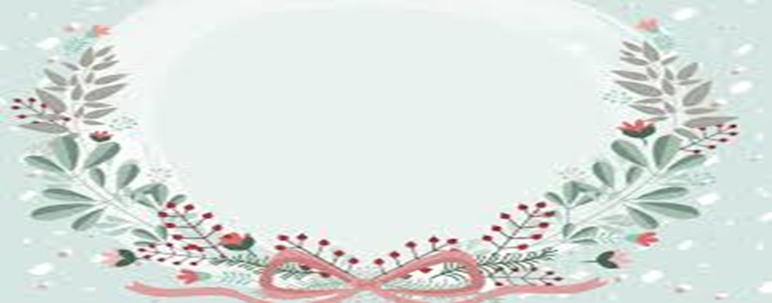 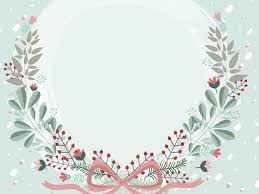 প্রশ্নঃ ২। নারীর পর্দা সম্পর্কে বিশেষ করে নিকাব, হাত ও পা মোজা সম্পর্কে শরীয়ার নির্দেশনা কি?
তৃতীয়ত: নবী সাল্লাল্লাহু আলাইহি ওয়াসাল্লাম বলেন, “ইহরামরত মহিলা নিকাব (মুখাচ্ছাদন) ও হাত মোজা পরবে না।” (সহীহ বুখারী)
কাজী আবূ বকর ইবন আল আরাবী বলেন, হজ্জ ব্যতীত অন্য সময় চেহারা আবৃত করা ফরয। সুতরাং সে ইহরাম অবস্থায় চেহারার সাথে লাগিয়ে না রেখে তার উপর চাদর বা ওড়নার এক অংশ ঝুলিয়ে দিবে এবং সে পুরুষ থেকে বিমুখ থাকবে পুরুষরাও তার থেকে বিমুখ থাকবে।
শাইখুল ইসলাম ইবন তাইমিয়্যাহ রহ বলেন, সুতরাং এটি প্রমাণ করে যে নেকাব ও হাত মোজা ইহরামমুক্ত মহিলাদের নিকট সুপরিচিত বিষয় এবং তার দাবীই হলো মহিলাদের চেহারা ও হাত আবৃত করা।

চতুর্থত: নবী সাল্লাল্লাহু আলাইহি ওয়াসাল্লামের বাণী: “নারী হলো গোপনীয় বস্তু” এটি চেহারা আবৃত করার বিধিবদ্ধতার একটি দলীল।
শাইখ হামূদ আত-তুয়াইজিরী বলেন, এই হাদীসটি নারীর সমস্ত অঙ্গ-প্রতঙ্গ পর পুরুষের জন্য গোপনীয় বস্তু হওয়ার নির্ভরযোগ্য দলীল। চাই তা তার চেহারা হোক বা অন্য কোনো অঙ্গ হোক।
আয়িশা (রাঃ) থেকে বর্ণিত, তিনি বলেন, রাসূল সাল্লাল্লাহু আলাইহি ওয়াসাল্লাম যখন ফজরের সালাত (নামায/নামাজ) শেষ করতেন তখন মহিলাগণ চাঁদরে সর্বাঙ্গ আচ্ছাদিত করে ঘরে ফিরতেন। অন্ধকারের কারনে তখন তাঁদেরকে চেনা যেতো না।(বুখারী-হা/৮২৫; সহীহ মুসলিম-হা/১৩৩২, ১৩৩৪;
হযরত ফাতেমা বিনতে মুনযির রহঃ বলেন, আমরা আসমা বিনতে আবূ বকর সিদ্দীক রাঃ এর সঙ্গী ছিলাম। আমরা ইহরাম অবস্থায় মুখ ঢাকিয়া ফেলিতাম, কিন্তু তিনি আমাদেরকে কিছুই বলিতেন না। (মুয়াত্তা মালেক-১/৪০৫ “ইহরাম অবস্থায় মুখমন্ডল ঢাকা” ৬নং পরিচ্ছেদ, ১৮নং রেওয়ায়ত; আল-মুসতাদরাকে হাকেম-১/৪৫৪)
আবদুল্লাহ ইবনে ওমর রা. থেকে বর্ণিত, রাসূলুল্লাহ সাল্লাল্লাহু আলাইহি ওয়াসাল্লাম ইরশাদ করেন-
যে ব্যক্তি অহঙ্কারবশত কাপড় ঝুলিয়ে রাখে কিয়ামতের দিন আল্লাহ তাআলা তার দিকে (রহমতের দৃষ্টিতে) তাকাবেন না। তখন উম্মুল মুমিনীন উম্মে সালামা রা. জিজ্ঞাসা করলেন, তাহলে মহিলারা তাদের কাপড়ের ঝুল  কীভাবে রাখবে? রাসূলুল্লাহ সাল্লাল্লাহু আলাইহি ওয়াসাল্লাম বললেন, এক বিঘত ঝুলিয়ে রাখবে। উম্মে সালামা বললেন, এতে তো তাদের পা অনাবৃত থাকবে। তখন রাসূলুল্লাহ সাল্লাল্লাহু আলাইহি ওয়াসাল্লাম বললেন, তাহলে এক হাত ঝুলিয়ে রাখবে, এর বেশি নয়। -সুনানে আবু দাউদ, হাদীস : ৪১১৭; জামে তিরমিযী ৪/২২৩; সুনানে নাসাঈ ৮/২০৯; মুসান্নাফ আবদুর রাযযাক ১১/৮২
ইমাম তিরমিযী বলেন, এই হাদীসে নারীর জন্য কাপড় ঝুলিয়ে রাখার অবকাশ দেওয়া হয়েছে। কারণ এটিই তাদের জন্য অধিক আবৃতকারী।
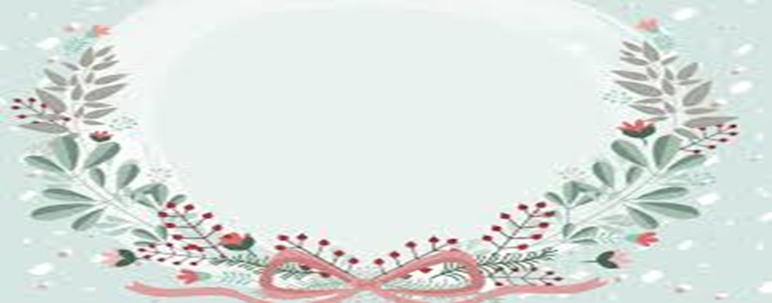 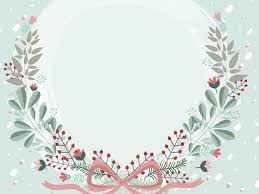 প্রশ্নঃ ৩। নারী কি বাইরে কাজ করতে পারে? সেক্ষেত্রে একজন পুরুষের ভূমিকা কি? ঘরের কাজের ক্ষেত্রে করনীয় কি?
আল্লাহ তা'য়ালা বলেন:
নিজেদের গৃহের মধ্যে অবস্থান করো এবং পূর্বের জাহেলী যুগের মতো সাজসজ্জা দেখিয়ে বেড়িও না। নামায কায়েম করো, যাকাত দাও এবং আল্লাহ‌ ও তাঁর রসূলের আনুগত্য করো। আল্লাহ‌ তো চান, তোমাদের নবী-পরিবার থেকে ময়লা দূর করতে এবং তোমাদের পুরোপুরি পাক-পবিত্র করে দিতে।
আল্লাহর আয়াত ও জ্ঞানের যেসব কথা তোমাদের গৃহে শুনানো হয়, তা মনে রেখো। অবশ্যই আল্লাহ‌ সূক্ষ্মদর্শী ও সর্ব অবহিত।সূরা আহযাব: ৩২-৩৪
হযরত আব্দুল্লাহ বিন মাসঈদ রাঃ থেকে বর্ণিত। রাসূল রাসূল সাঃইরশাদ করেছেন,নারী জাতি হল আপাদমস্তক সতর। যখনি সে বের হয়, তখনি শয়তান তাকে চমৎকৃত করে তোলে।সুনানে তিরমিজী,-১১৭৩, মুসনাদুল বাজ্জার-২০৬৫, সহীহ ইবনে খুজাইমা-১৬৮৫, সহীহ ইবনে হিব্বান-৫৫৯৮}
না, হে মুহাম্মাদ! তোমার রবের কসম, এরা কখনো মু’মিন হতে পারে না যতক্ষণ এদের পারস্পরিক মতবিরোধের ক্ষেত্রে এরা তোমাকে ফায়সালাকারী হিসেবে মেনে না নেবে, তারপর তুমি যা ফায়সালা করবে তার ব্যাপারে নিজেদের মনের মধ্য কোনো প্রকার কুণ্ঠা ও দ্বিধার স্থান দেবে না, বরং সর্বান্তকরণে মেনে নেবে।      সূরা আন-নিসা: ৬৫
হে মুমিনগণ, তোমরা নিজেদেরকে এবং তোমাদের পরিবার-পরিজনকে রক্ষা কর অগ্নি হতে, যার ইন্ধন হবে মানুষ ও পাথর, যাতে নিয়োজিত আছে নির্মম-হৃদয়, কঠোর-স্বভাব ফিরিশতাগন, যারা অমান্য করে না আল্লাহ যা তাঁদের আদেশ করেন এবং তাঁরা যা করতে আদিষ্ট হয় তাই করে।
                                                                                              সূরা আত-তাহরীম: ৬
ইবনে উমার রা: থেকে বর্ণিত। নবী সা: বলেন: তোমাদের প্রত্যেকেই রাখাল (অভিভাবক) এবং নিজ অধীনস্থ লোকদের ব্যপারে সে দায়ী। শাসক একজন অভিভাবক এবং কোন ব্যক্তি তার পরিবারের লোকদের অভিভাবক (দায়িত্বশীল)। কোন মহিলা তার স্বামী-গৃহের ও তার সন্তানদের অভিভাবক (রক্ষক)। অতএব তোমাদের প্রত্যেকেই দায়িত্বশীল এবং নিজ অধীনস্থ লোকদের ব্যপারে তোমাদের প্রত্যেককেই জবাবদিহি করতে হবে। বুখারী: ৪৮১৮
রাসূল সাল্লাল্লাহু আলাইহি ওয়া সাল্লাম নারীদের জান্নাত লাভের সোজা পথ বাতলে দিতে গিয়ে সেখানেও বলেছেন,–
                                      “যখন কোন একজন নারী পাঁচ ওয়াক্ত সলাত আদায় করবে
–                                                    রামাদ্বানের সিয়াম পালন করবে
–                (ইবনু মজাহ,)                        নিজের সতীত্বের হিফাজত করবে           ইমাম আল-বানী হাদিসটিকে সহিহ বলেছেন
–                                                   এবং তার স্বামীর আনুগত্য করবে, 
                                           তাকে বলা হবে জান্নাতের যে দরজা দিয়ে চাও তুমি প্রবেশ কর।”
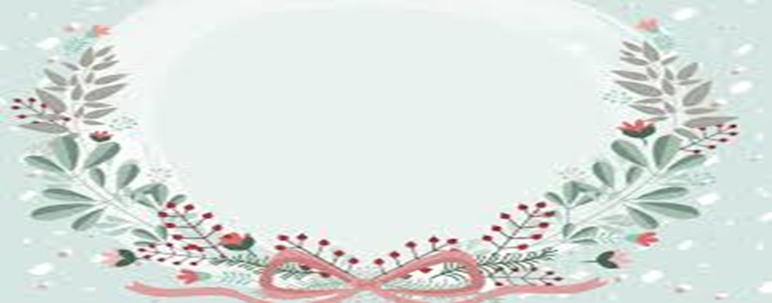 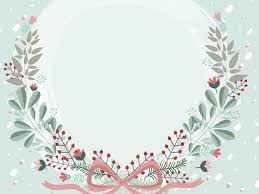 প্রশ্নঃ ৪।  নারী কি তালাক দেয়ার অধিকার রাখে?
তালাক হচ্ছে এমন একটি পদ্ধতি যার মাধ্যমে স্বামী কোনো প্রকার কোর্ট, কাজী, স্বাক্ষী বা লেখা-জোখা ছাড়াই শুধুমাত্র মুখে “তালাক” বা বিয়ে বাতিল করা হয়, অথবা তালাক দেওয়ার নিয়ত অন্তরে রেখে সম্পর্ক ছিন্ন হয় এমন কোনো কথা উচ্চারণে মাধ্যমে স্ত্রীর সাথে সম্পর্ক ছিন্ন ও বিয়ে বাতিল করা হয়। তালাক হচ্ছে স্বামীর অধিকার। স্বামী তালাক দিলেই তালাক সংঘটিত হবে। দলিল হচ্ছে, নবী সাল্লাল্লাহু আলাইহি ওয়া সাল্লামের বাণী: “তালাক তারই অধিকার যার রয়েছে সহবাস করার অধিকার” অর্থাৎ স্বামীর। [সুনানে ইবনে মাজাহ (২০৮১), আলবানী ‘ইরওয়াউল গালিল’ গ্রন্থে (২০৪১) হাদিসটিকে ‘হাসান’ আখ্যায়িত করেছেন]
স্বামীদের তালাক দেওয়ার অধিকার ইসলাম স্ত্রীদের দেয়নি। তালাকের অধিকার মূলত পুরুষদের বা স্বামীদের দেওয়া হয়েছে। যেহেতু তালাকটার সম্পর্ক হচ্ছে যাঁর কাছে বিবাহের বিষয়টি রয়েছে, দায়িত্ব যাঁর কাছে রয়েছে, তাঁর ওপর। দুজনকে তো এক কাজের দায়িত্ব দেওয়া যায় না। ইসলাম এক কাজের জন্য একজনকে দায়িত্ব দিয়েছে। আর এই দায়িত্ব স্বামীকে দেওয়া হয়েছে। কারণ, তালাকের পরে যে কাজগুলো করণীয় আছে, সেগুলো স্বামীকেই করতে হবে।
তবে একটি বিষয় ইসলামে অনুমোদন দেওয়া আছে। সেটা হলো, যদি কোনো কারণে কোনো স্ত্রী মনে করেন যে তাঁর হক নষ্ট হচ্ছে অথবা তাঁর ওপর জুলুম করা হচ্ছে অথবা ব্যক্তিগত কোনো কারণে এখানে সংসার করতে চাচ্ছেন না, সে ক্ষেত্রে স্ত্রীর জন্য জায়েজ আছে স্ত্রী স্বামীর সঙ্গে আলোচনা সাপেক্ষে ‘খোলা’ করতে পারবেন। খোলাও এক প্রকার তালাকই। কিন্তু সেটা হচ্ছে, স্বামীর সঙ্গে আলোচনা করে দাম্পত্য সম্পর্ক থেকে নিজেকে প্রত্যাহার করে নেওয়া, মুক্ত করে নেওয়া।
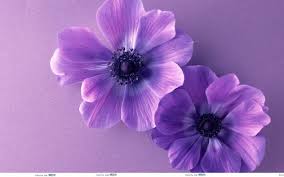 খোলা হচ্ছে: কোন কিছুর বিনিময়ে স্ত্রী বিচ্ছিন্ন হয়ে যাওয়া। এক্ষেত্রে স্বামী সে বিনিময়টি গ্রহণ করে স্ত্রীকে বিচ্ছিন্ন করে দিবে; এ বিনিময়টি স্বামী কর্তৃক স্ত্রীকে প্রদত্ত মোহরানা হোক কিংবা এর চেয়ে বেশি সম্পদ হোক কিংবা এর চেয়ে কম হোক।
এ বিধানের দলিল হচ্ছে, আল্লাহ্‌র বাণী: “আর তাদেরকে যা কিছু দিয়েছো (বিদায় করার সময়) তা থেকে কিছু ফিরিয়ে নেয়া তোমাদের জন্য বৈধ নয়। তবে এটা স্বতন্ত্র, স্বামী-স্ত্রী যদি আল্লাহ নির্ধারিত সীমারেখা রক্ষা করে চলতে পারবে না বলে আশংকা করে, তাহলে এমতাবস্থায় যদি তোমরা আশংকা করো, তারা উভয়ে আল্লাহ্‌ নির্ধারিত সীমার মধ্যে অবস্থান করতে পারবে না, তাহলে স্ত্রীর কিছু বিনিময় দিয়ে তার স্বামী থেকে বিচ্ছেদ লাভ করায় উভয়ের কোন গুনাহ নেই।”[সূরা বাক্বারা, আয়াত: ২২৯]
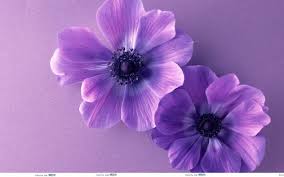 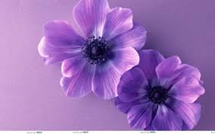 প্রশ্নঃ ৫। বিধবা নারীর কি বিয়ে বাধ্যতামূলক?
বিধবা নারীর বিয়ে করা বাধ্যতামুলক নয়।
রাসুলুল্লাহ (সা.) বলেন, ‘আমি ও (নিজের যত্ন না নেওয়ায়) চেহারায় দাগ পড়া নারী পরকালে এভাবে থাকব অথবা শাহাদাত ও মধ্যমা আঙুলের চেয়ে বেশি দূরত্ব থাকবে আমাদের মধ্যে। সে হলো সেই নারী যার স্বামী মারা গেছে এবং তার বংশীয় মর্যাদা ও সৌন্দর্য থাকার পরও সে নিজেকে বিরত রাখে এতিম সন্তানদের জন্য—যতক্ষণ না সন্তানরা (স্বাবলম্বী হয়ে) পৃথক হয়ে যায় অথবা মারা যায়।’ (সুনানে আবু দাউদ : ৫২৪৯)
সন্তানের দায়িত্ব শুধু বিধবা নারীর নয়। ইসলাম বিধবা নারীকে সন্তানের একক দায় থেকে মুক্তি দিয়েছে। ইসলামী শরিয়ত মতে, সম্পদ ও ব্যয় নির্বাহের ক্ষেত্রে পিতার অবর্তমানে দাদা সন্তানের অভিভাবক এবং তার অবর্তমানে ইসলামী রাষ্ট্রের বিচারক অভিভাবক নির্ধারণ করে দেবে। অবশ্য মা সন্তান প্রতিপালন করবে যতক্ষণ না সে অন্যত্র বিয়ে করে। রাসুল (সা.) বলেন, ‘তুমি সন্তানের ব্যাপারে বেশি হকদার যতক্ষণ না তুমি বিয়ে কর।’ (আবু দাউদ : ২২৭৬) সন্তান প্রতিপালনের অজুহাতে মায়ের জীবন ক্ষতিগ্রস্ত করার সুযোগ নেই।
 মহান আল্লাহ বলেন, ‘কোনো মাকে তার সন্তানের জন্য এবং কোনো পিতাকে তার সন্তানের জন্য ক্ষতিগ্রস্ত করা হবে না।’ (সুরা বাকারা : ২৩৩)
হজরত আবু হুরায়রা (রা.) বলেন, নবী (সা.) বলেছেন, ‘বিধবা ও মিসকিনের জন্য খাদ্য জোগাড়ে চেষ্টারত ব্যক্তি আল্লাহর রাস্তায় জিহাদকারীর মতো অথবা রাতে সালাতে দন্ডায়মান ও দিনে সিয়ামকারীর মতো।’ (বুখারি : ৫৩৫৩) 
সহিহ বুখারিতে এসেছে, হজরত ওমর (রা.) বলেন, আমাকে আল্লাহ তায়ালা সুস্থ রাখলে আমি ইরাকের বিধবা নারীদের এমনভাবে স্বচ্ছল করে দেব যে, এরপর তাদের আর কারো মুখাপেক্ষী হতে হবে না।
আবু সালামাহ রা. হতে বর্ণিত, আবু হুরায়রা রা. তাদের কাছে বর্ণনা করেন যে, নবী সাল্লাল্লাহু আলাইহি ওয়াসাল্লাম বলেছেন,
“বিধবা/স্বামী পরিত্যক্তা নারীকে তার সম্মতি ব্যতীত বিয়ে দেয়া যাবে না এবং কুমারী নারীকে তার অনুমতি ছাড়া বিয়ে দেয়া যাবে না।”
লোকেরা জিজ্ঞেস করল, হে আল্লাহর রাসূল, কেমন করে তার অনুমতি নেয়া হবে?
তিনি বললেন, “তার চুপ থাকাটাই হচ্ছে তার অনুমতি।”
[৬৯৭০; মুসলিম ১৬/৮,১৪১৯,
 আহমাদ ৯৬১১] 
(আ প্রকাশনী- ৪৭৫৭,
 ই ফাউন্ডেশন- ৪৭৬০)
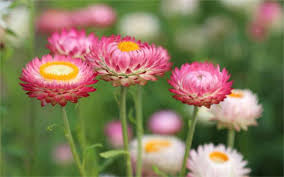 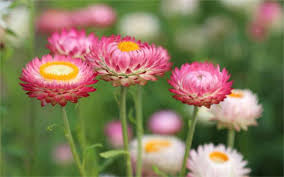 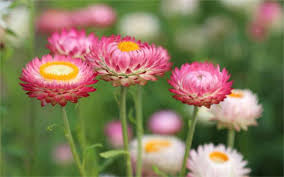 প্রশ্নঃ ৬। নারীর সম্পত্তির অংশ কি কি?
লোকেরা তোমার কাছে কালালা সম্বন্ধে পরিষ্কারভাবে জানতে চায়। বলো, আল্লাহ তোমাদেরকে কালালা সম্পর্কে পরিষ্কারভাবে জানিয়ে দিচ্ছেন। কোনো ব্যক্তি যদি সন্তানহীন অবস্থায় মারা যায় এবং তার একজন বোন থাকে তবে সে (বোন) তার পরিত্যক্ত সম্পত্তি থেকে অর্ধেক পাবে এবং বোন যদি সন্তানহীনা অবস্থায় মারা যায়, তবে ভাই তার সম্পত্তির উত্তরাধিকারী হবে। মৃতের উত্তরাধিকারী যদি দু’বোন হয়, তার পরিত্যক্ত সম্পক্তির দুই-তৃতীয়াংশ পাবে। আর যদি ভাই বোন কয়েকজন হয়, তবে পুরুষের অংশ নারীর দ্বিগুণ হবে। আল্লাহ তোমাদের জন্য আইন-কানুন সুস্পষ্টভাবে বর্ণনা করেন; তোমরা পথভ্রষ্ট হবে এ আশঙ্কায়। আল্লাহ সবকিছু জ্ঞাত ও অবহিত।’ (সূরা আন নিসা : ১৭৬)
আরবী ‘মীরাছ’ আভিধানিক অর্থ : অংশীদার হওয়া, হকদার হওয়া।
পারিভাষিক অর্থ :মীরাছ হ’ল মৃত ব্যক্তি হ’তে তার জীবিত ওয়ারিছদের নিকট মালিকানা স্থানান্তরিত হওয়া। যা স্থাবর-অস্থাবর সম্পদ অথবা শারঈ যেকোন হক হোক।
ওয়ারিছকে সম্পদশালী অবস্থায় রেখে যাওয়া, তাদেরকে মানুষের নিকট মুখাপেক্ষী অবস্থায় রেখে যাওয়া অপেক্ষা উত্তম। ইবনু মাজাহ হা/২৭০৮; ছহীহ ইবনে খুযায়মা হা/২৩৫৫।
স্ত্রী মারা গেলেঃ
মৃতা স্ত্রীর  কোন সন্তান না থাকে, তবে ঋণ পরিশোধ ও ওসিয়ত কার্যকর করার পর স্বামী তার সম্পত্তির অর্ধেক পাবে।
 অবশিষ্ট অর্ধেক থেকে অন্যান্য ওয়ারিশ যেমন মৃতার পিতা-মাতা, ভাই-বোন যথারীতি অংশ পাবে।
 মৃতার যদি সন্তান থাকে, এক বা একাধিক - পুত্র বা কন্যা, এ স্বামীর ঔরসজাত হোক বা পূর্ববর্তী কোন স্বামীর ঔরসজাত, তবে বর্তমান স্বামী ঋণ পরিশোধ ও ওসিয়ত কার্যকর করার পর মৃতার সম্পত্তির এক-চতুর্থাংশ পাবে। অবশিষ্ট তিন-চতুর্থাংশ অন্যান্য ওয়ারশরা পাবে।
স্বামী মারা গেলেঃ 
তার কোন সন্তান না থাকে, তবে ঋণ পরিশোধ ও ওসিয়ত কার্যকর করার পর স্ত্রী মোট সম্পত্তির এক-চতুর্থাংশ পাবে। 
আর যদি মৃত স্বামীর সন্তান থাকে, এ স্ত্রীর গর্ভজাত হোক কিংবা অন্য স্ত্রীর, তবে ঋণ পরিশোধ ও ওসিয়ত কার্যকর করার পর স্ত্রী আট ভাগের এক ভাগ পাবে। স্ত্রী একাধিক হলেও সবাই মিলে এক-চতুর্থাংশ কিংবা এক-অষ্টমাংশে অংশীদার হবে
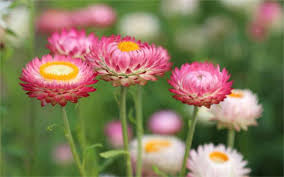 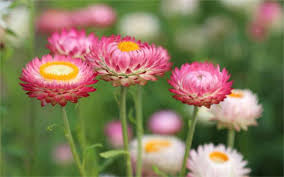 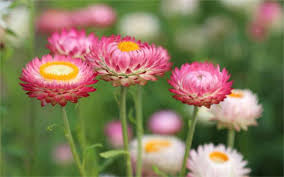